Uuden hakemuksen suunnittelua, budjetin arviointi
Toiminnat käynnistyy
Käytännön järjestelyjä
Kevään aikataulut seurat/koulut
Raportti syksystä
Kevään aikataulut vahvistettu
Uudet sopimukset allekirjoitettu
Budjetti, raportti palautteen purku syyskaudesta
Mainokset infonäytöt, some, Wilma, Imatra sivut
Sopimusten allekirjoitukset
Aikataulut vahvistettava
Uusi hakemus
Budjetti
Aikataulu
toimijat
Uuden hakemuksen  budjetti Maarit
Budjetin tarkistusta
Syksyn laskutus
Toimijoille muistutus raportoinnista ja laskutuksesta
Budjetin tarkistusta
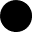 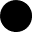 Palautteet nuorilta
Palaute toimijoilta
Uusi hakemus valmis lähetettäväksi
Harrastekysely
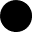 HSM koord
Kerhovierailut/ väliaikatiedot
Toimijoille muistutus raportoinnista, laskutuksesta ja loma-ajasta
Koulut/Rehtorit
Kevään
toimijat
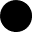 Työajan seuranta
LaPa/NuVA/opp.kunn.
Kyselyt LaPa/Nuva/opp.kunn.
Väliaikatiedot
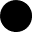 Kerhovierailut/
Väliaikatiedot
Kokoaikainen Rekry
HSM koordin
Toimijoille muistutus raportoinnista ja laskutuksesta
HSM OHR
Koppari 3 Vuosikello
2023-2024
Koulut/Rehtorit
Budjetin tarkistusta
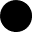 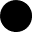 Harrastusviikko
Budjetin tarkistusta
Maarit ja Marjatta
HSM OHR
Toiminnat käynnistyy
Käytännön järjestelyjä
Maarit ja Marjatta
Syksyn
toimijat
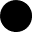 HSM Koord.
jatkuva viestittely koulu/toimijat
Harrastusviikko?
Markkinointi nuorille ja kouluille
Päätös tullut,
Syksyn alustavaa suunnittelua
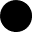 Laskuista muistutus seuroille
Palaute nuorilta
Palaute toimijoilta
HSM koord.
Mainokset infonäytöt, some, Wilma, Imatra sivut
Syksyn aikataulut vahvistettu
Uudet sopimukset allekirjoitettu
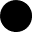 Syksyn alustava aikataulu, seurat ja koulut
LOMA
Sopimusten allekirjoitukset
Aikataulut vahvistettava
Lopullinen budjetti, raportti ja palautteen purku
Syksyn sopimukset
[Speaker Notes: Voit lisätä palloja ja tekstejä valitsemalla pallon tai tekstin, klikkaa hiiren oikealla näppäimellä ’Kopioi’ ja liittämällä kopioidun kohdan dokumenttiin valitsemalla hiiren oikealla näppäimellä ’Liitä’.
Voit raahata palloja, tekstikenttiä ja katkoviivoja haluamaasi kohtaan.]